Images of Prayer
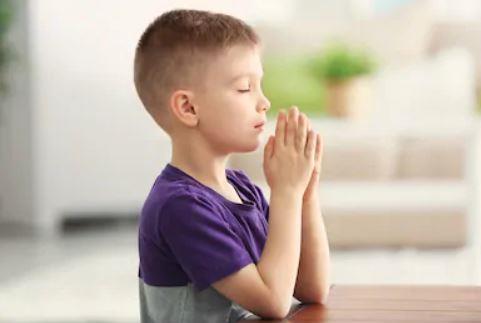 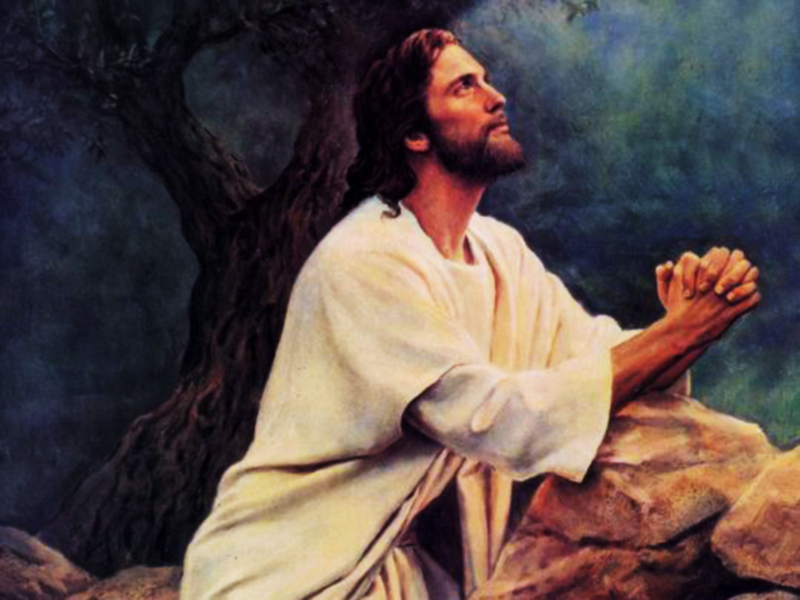 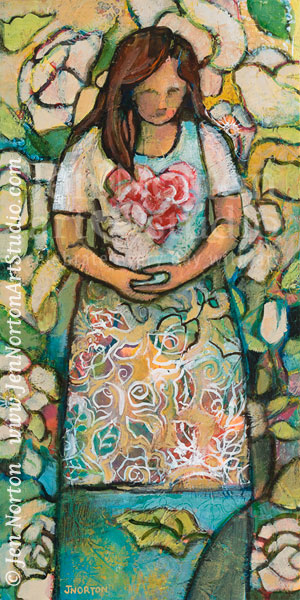 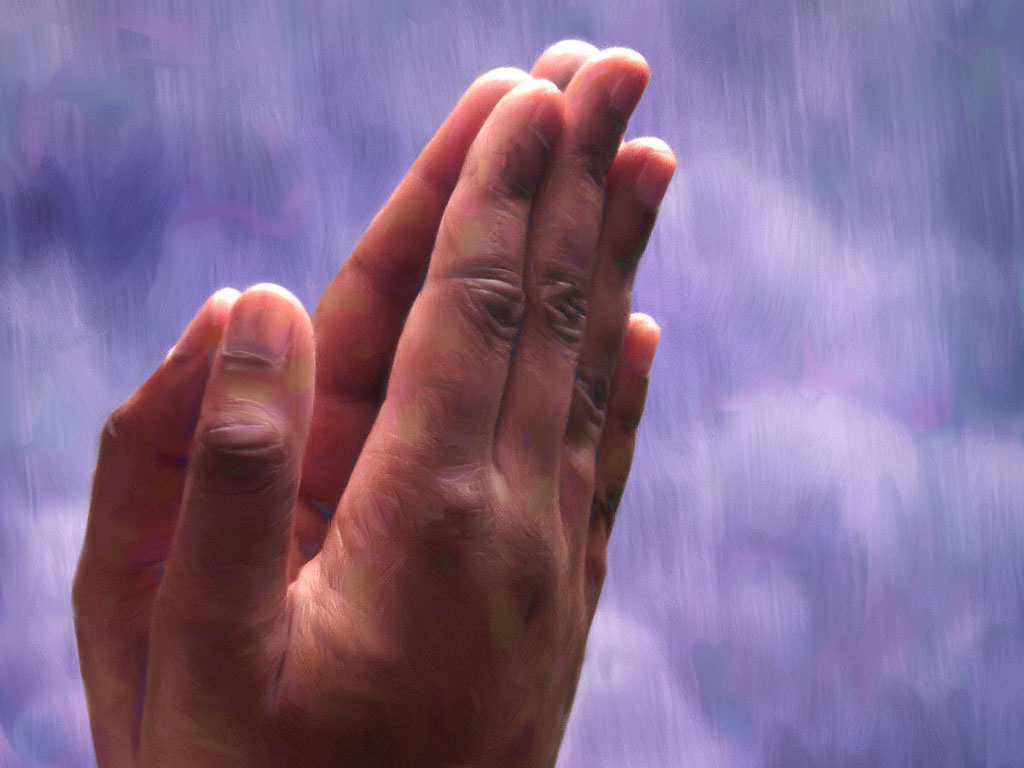 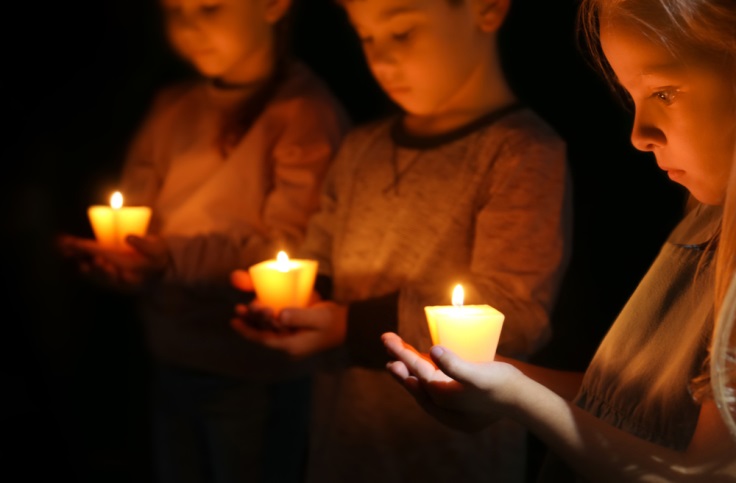 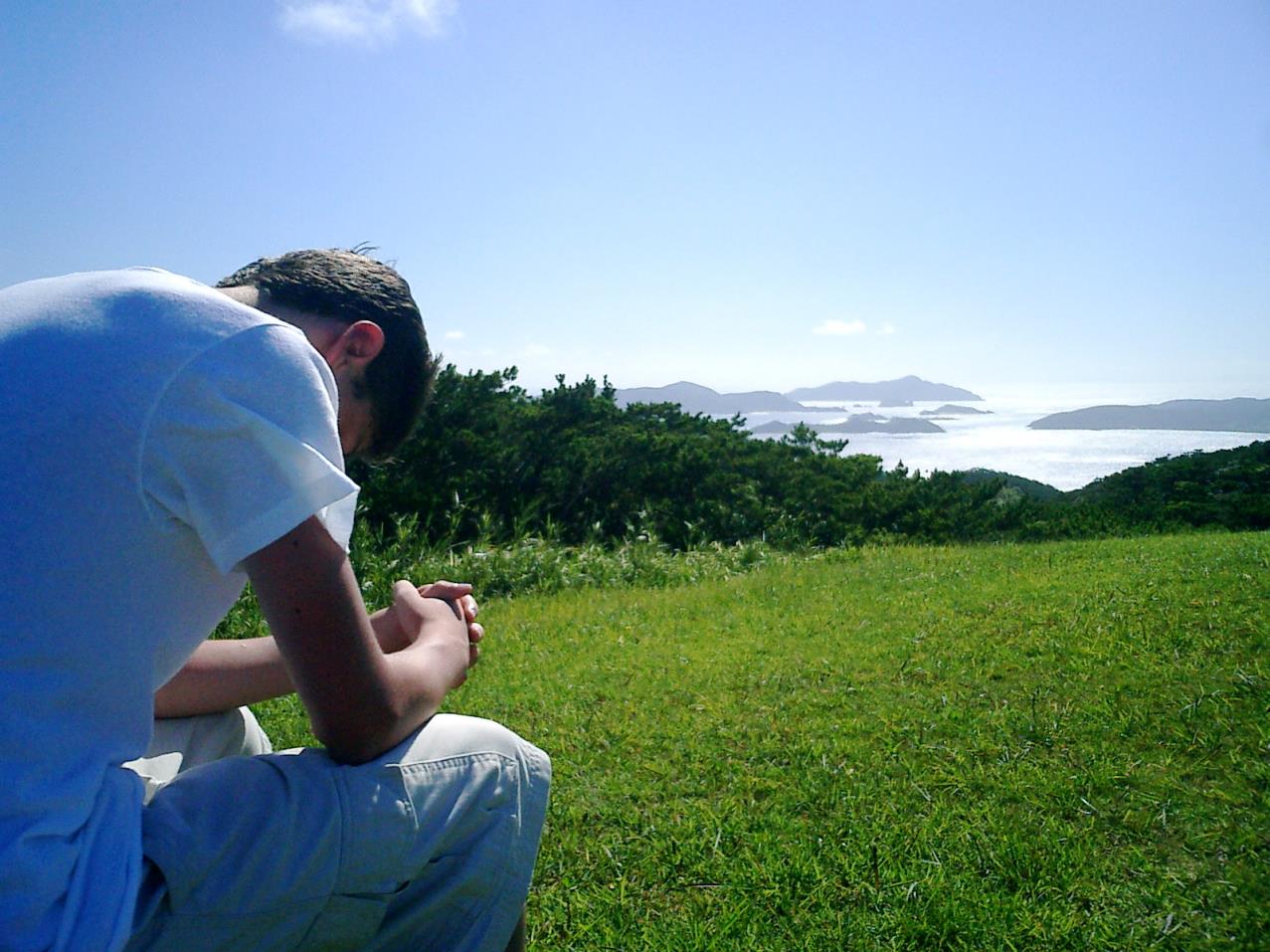 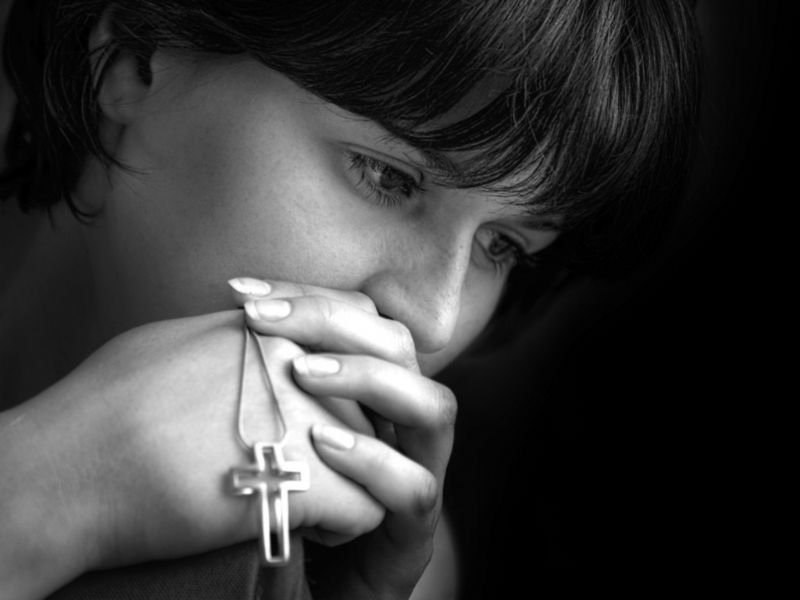 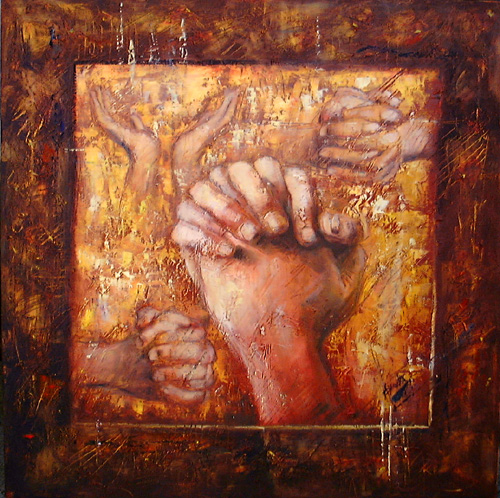 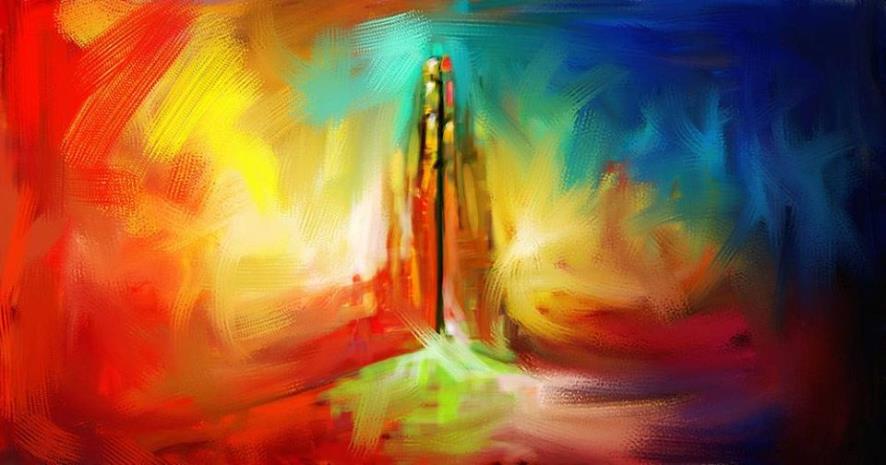 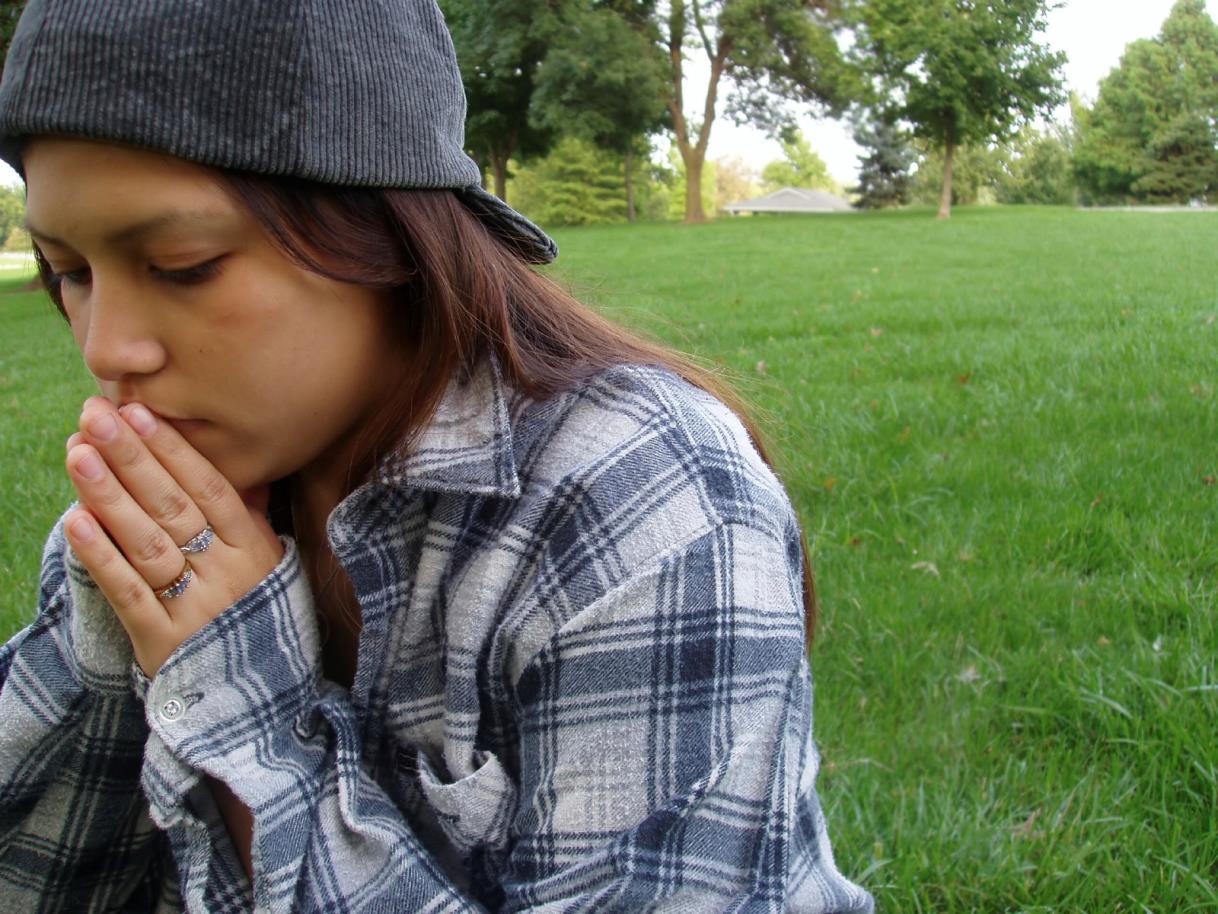 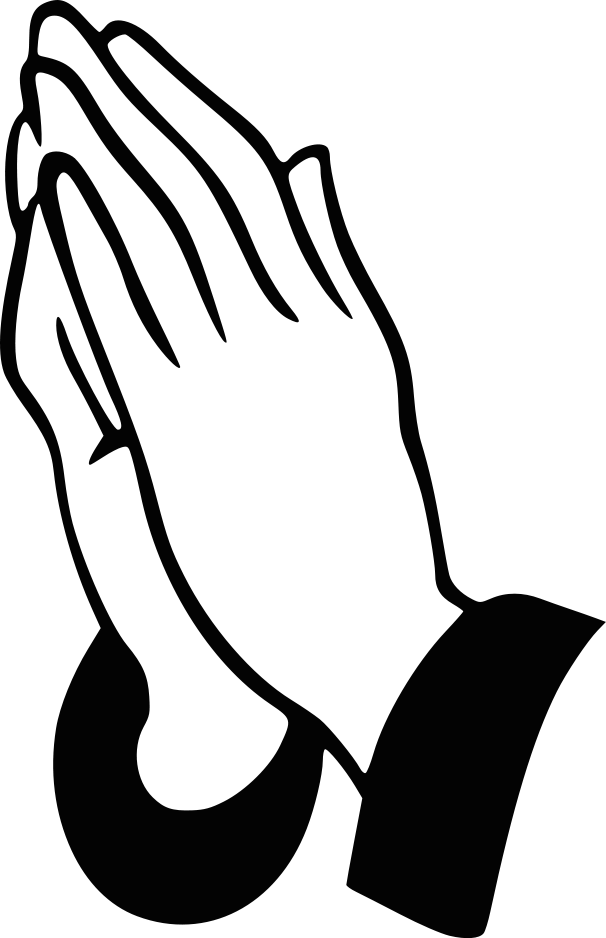 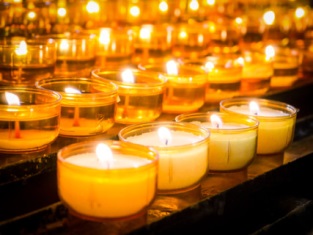 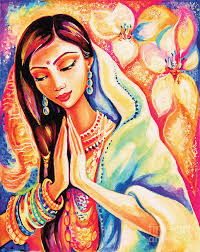 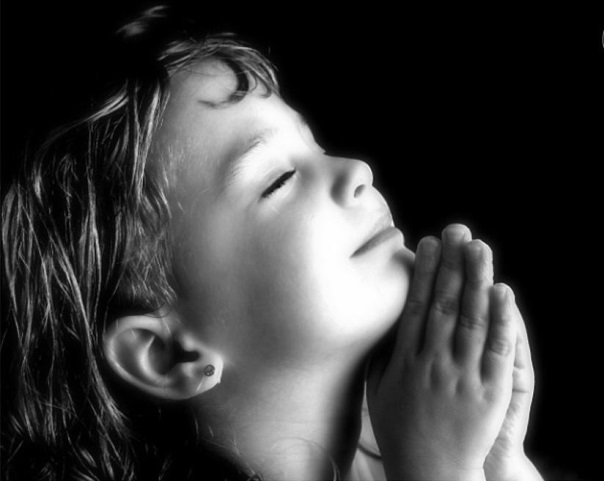 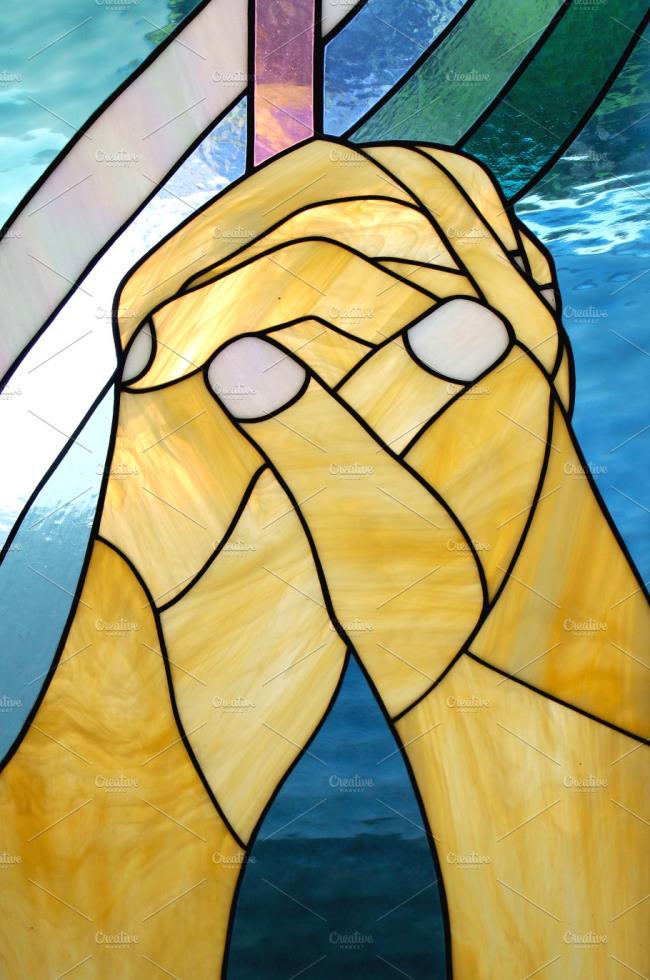 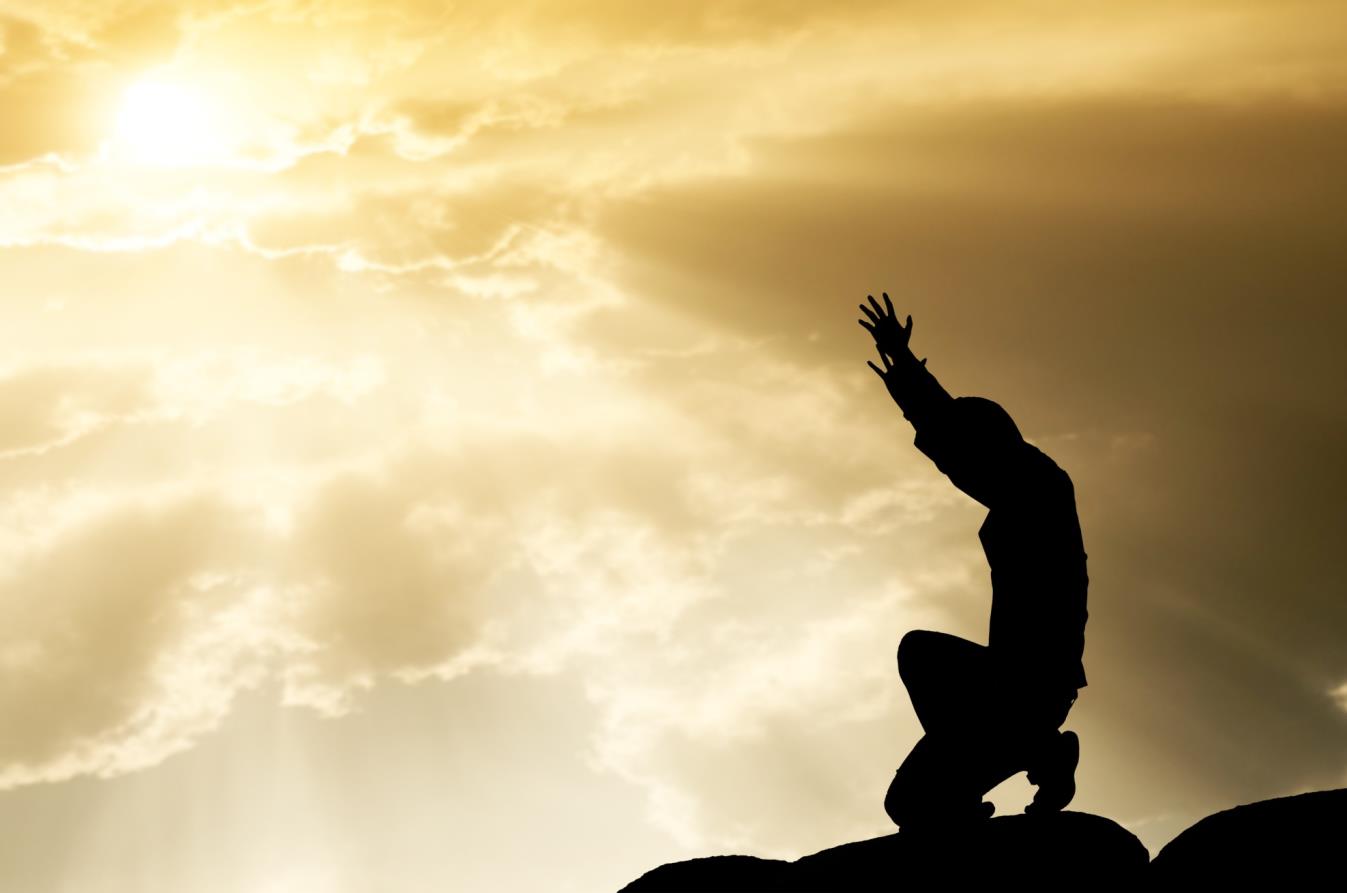 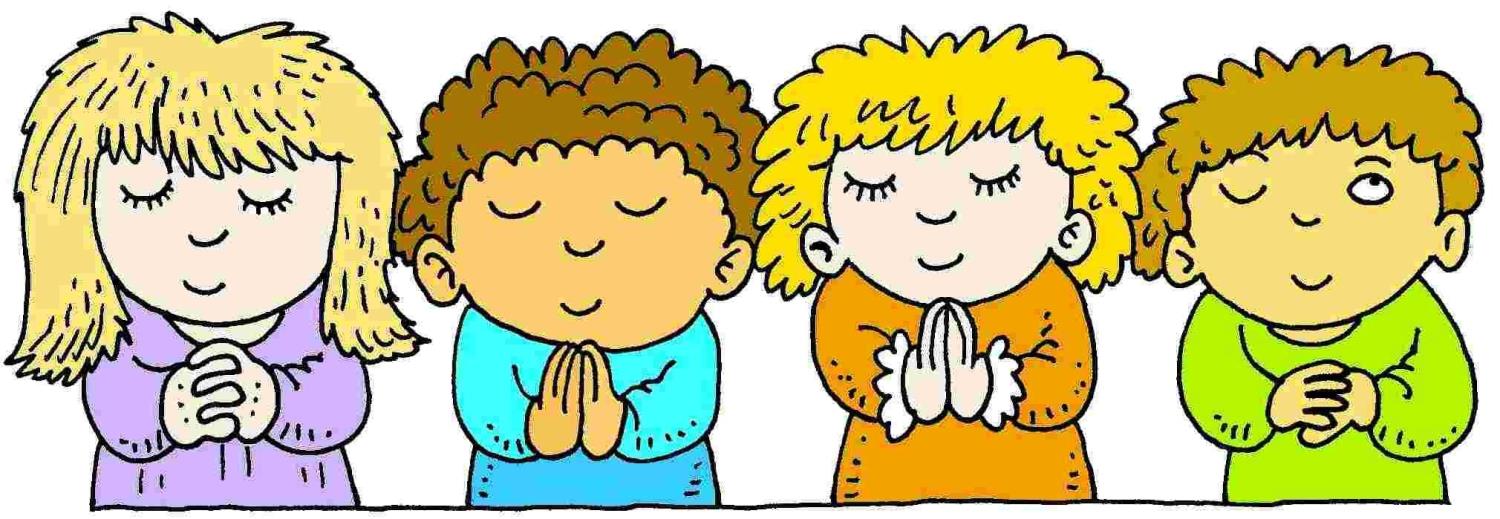 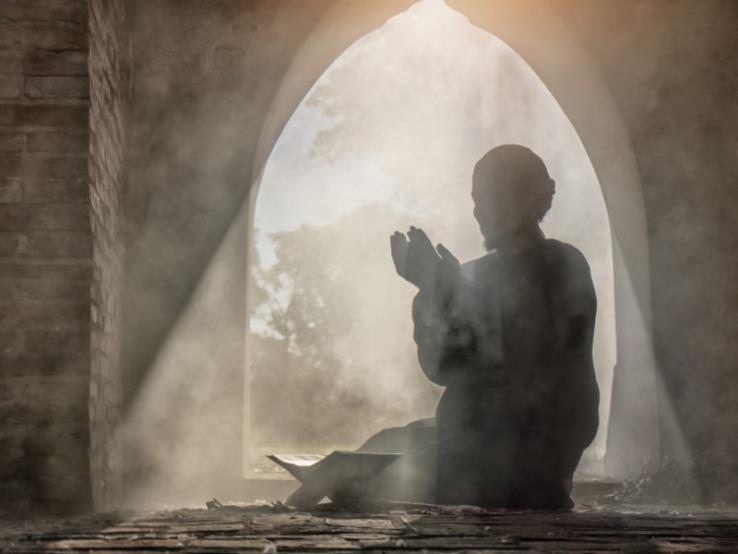 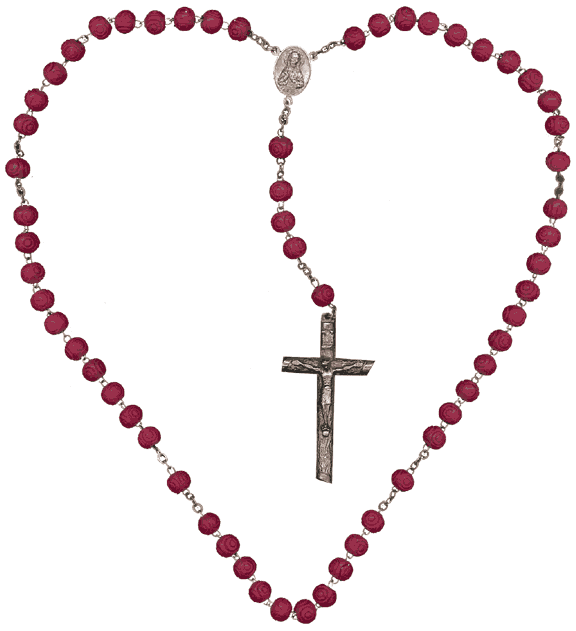 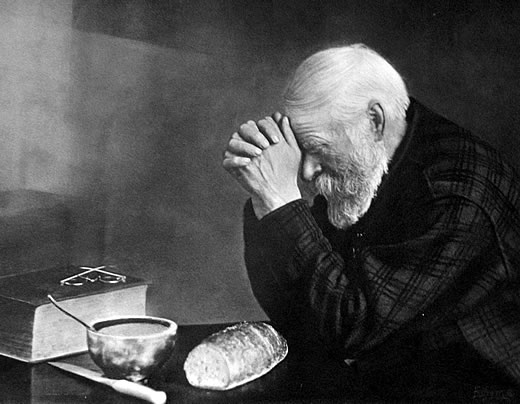 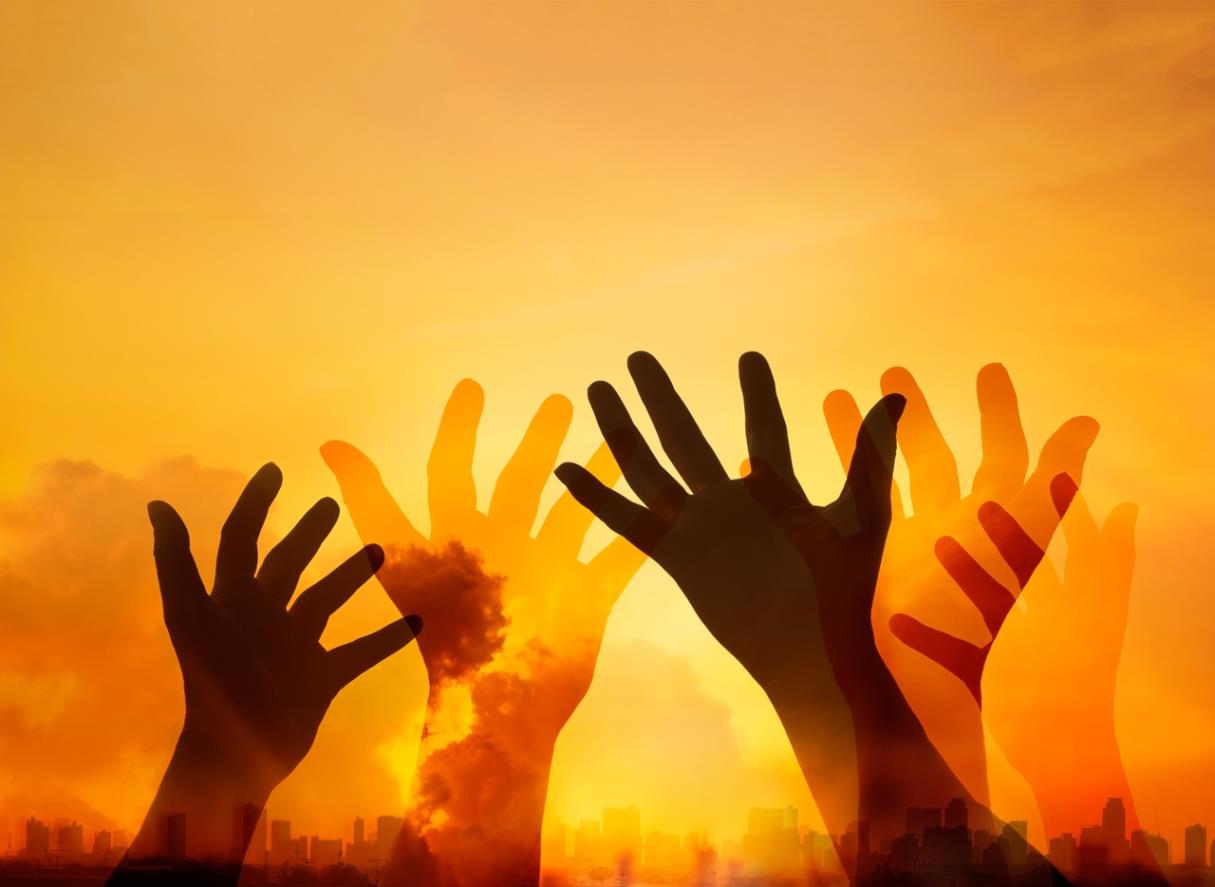 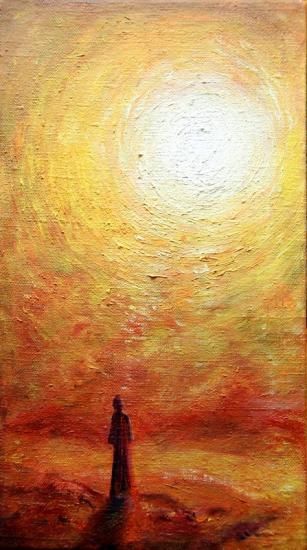 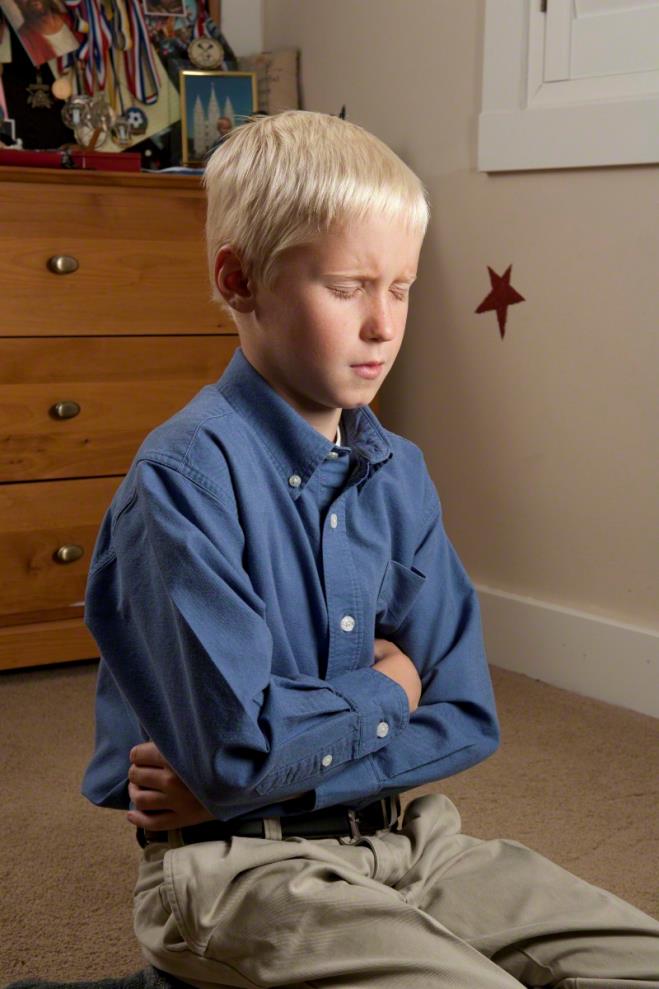 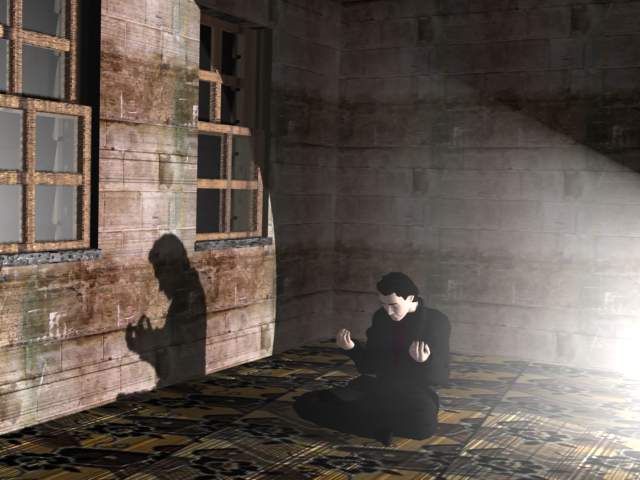 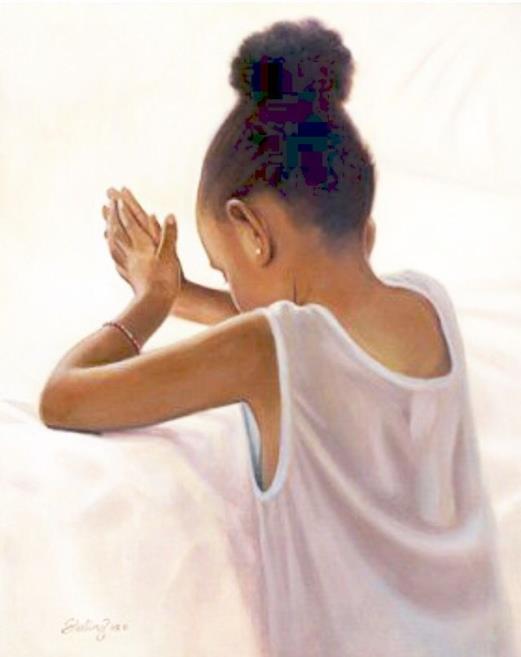 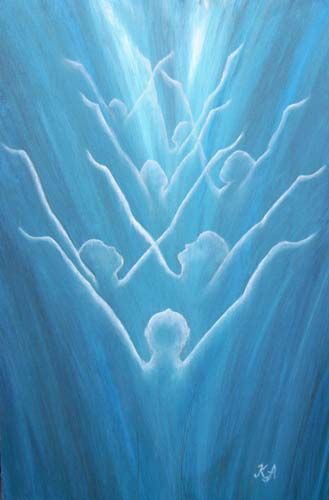 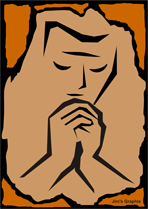 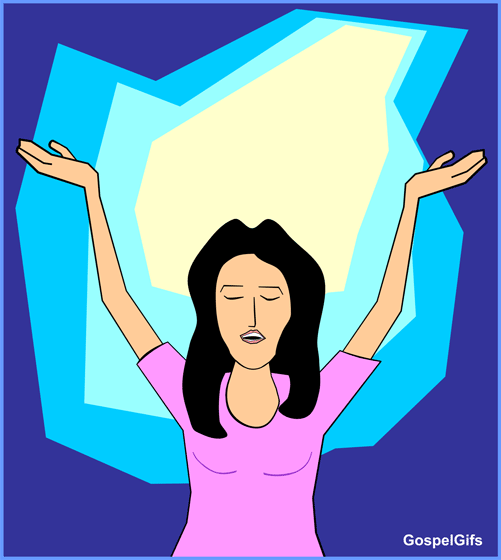 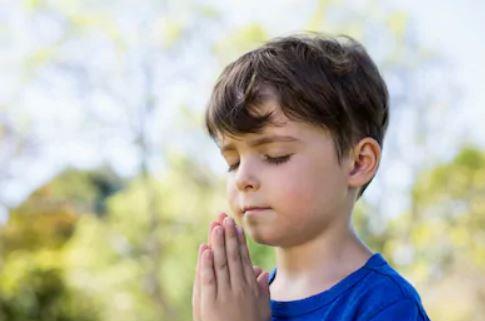 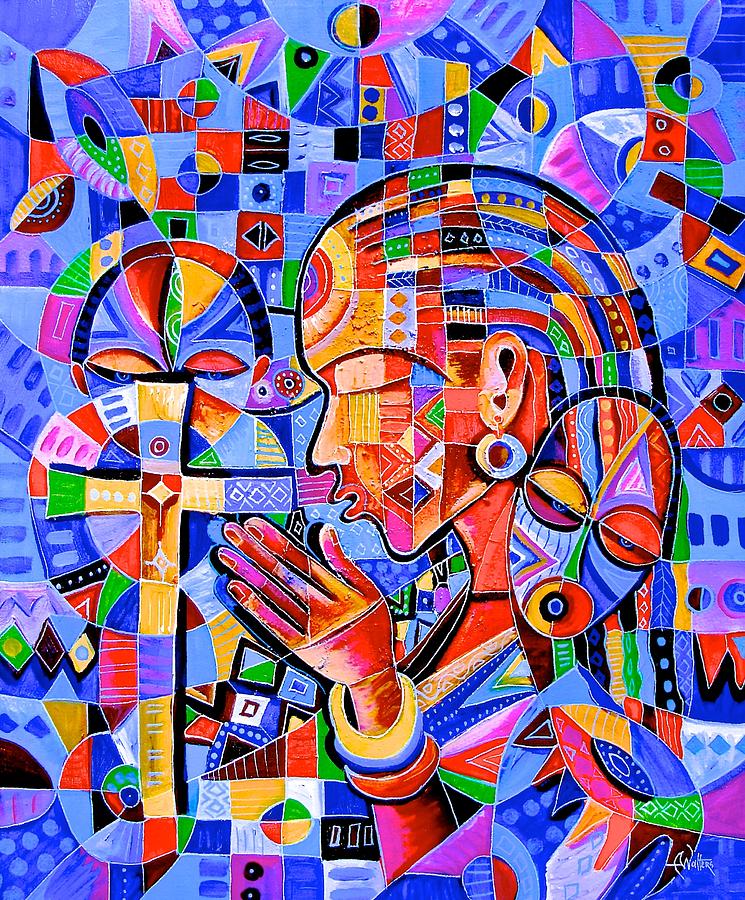 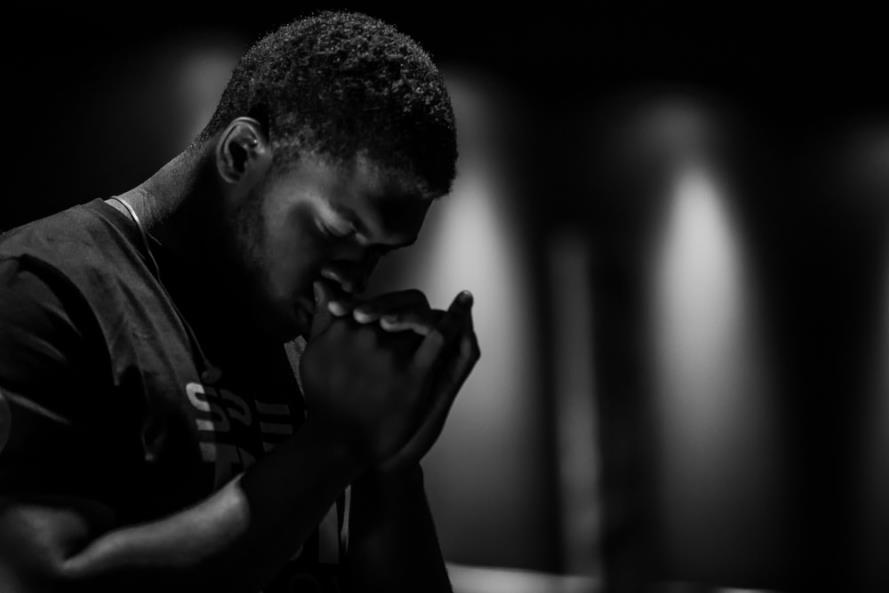 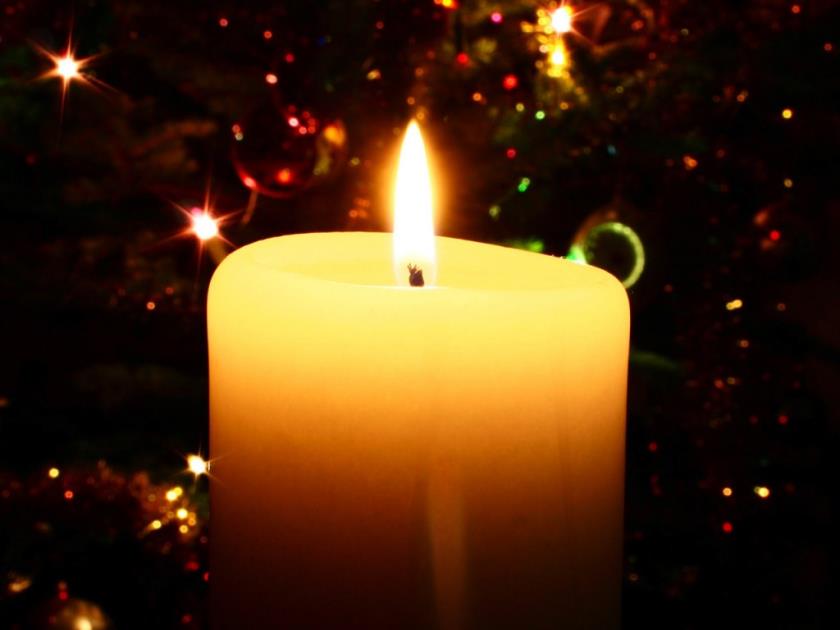 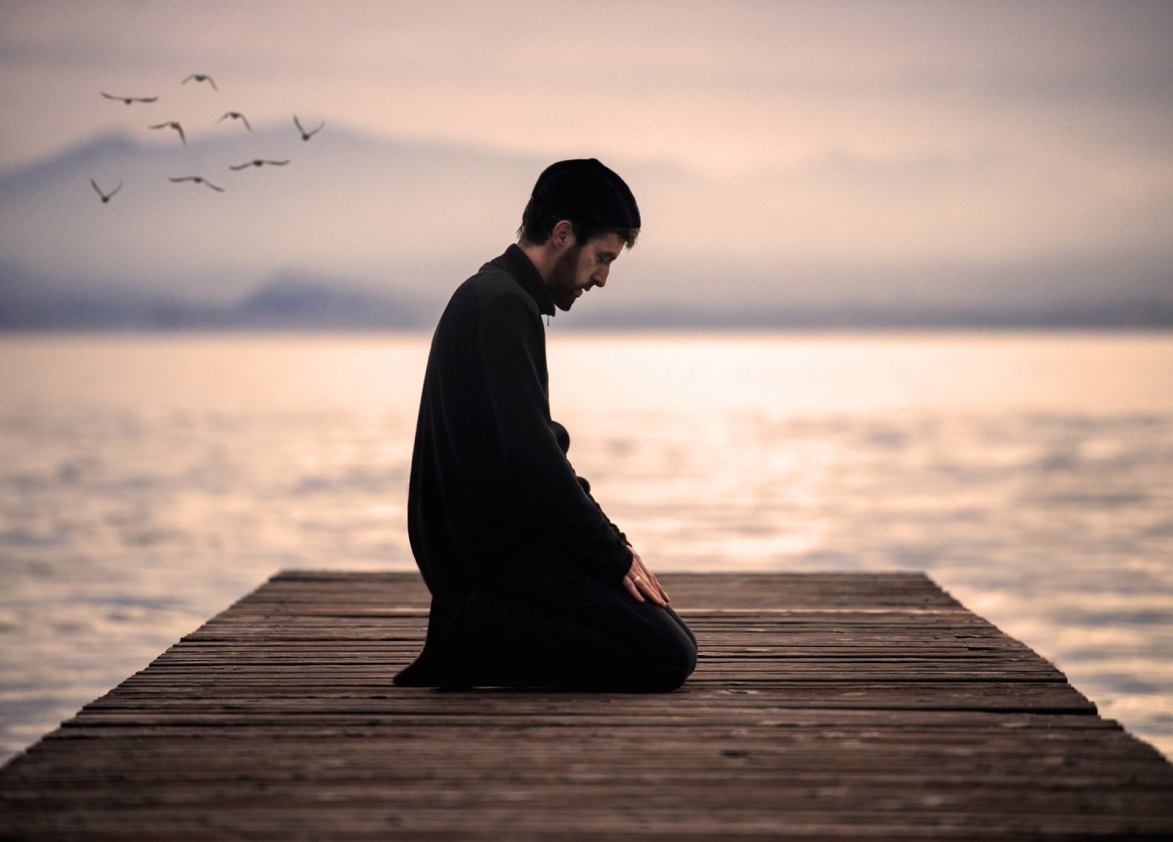 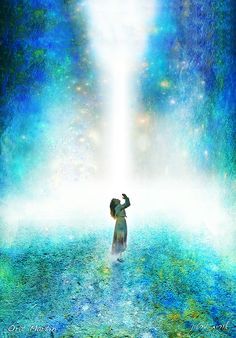 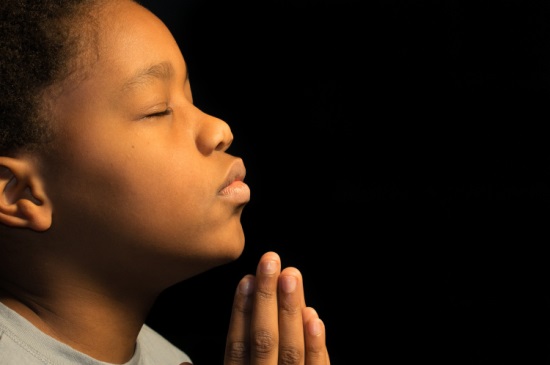 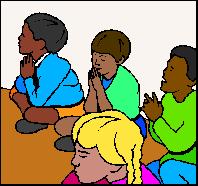 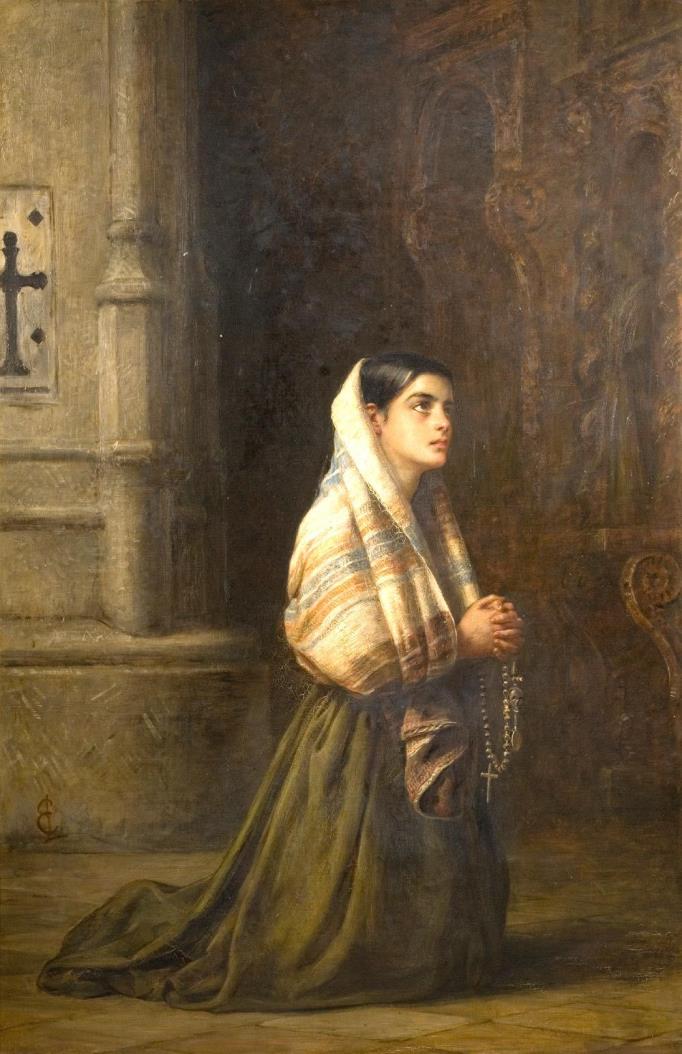 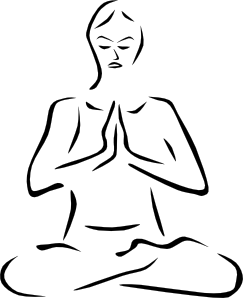 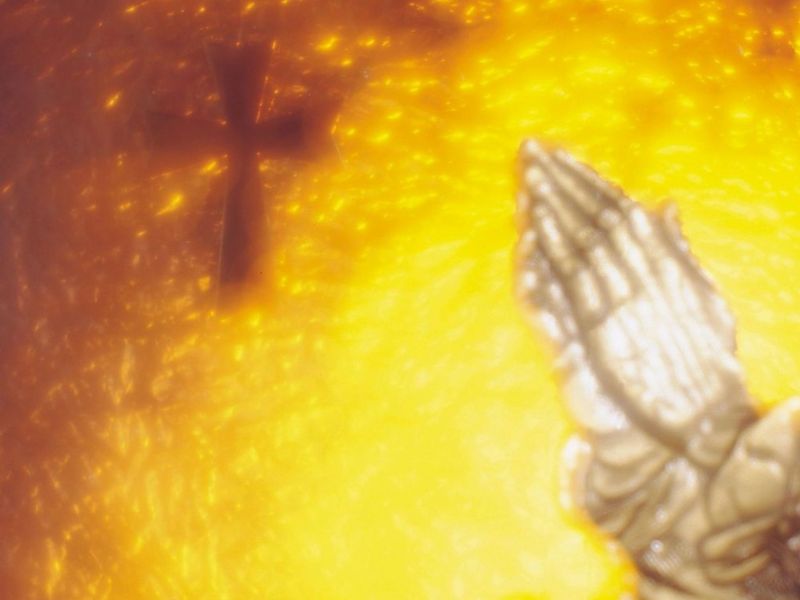 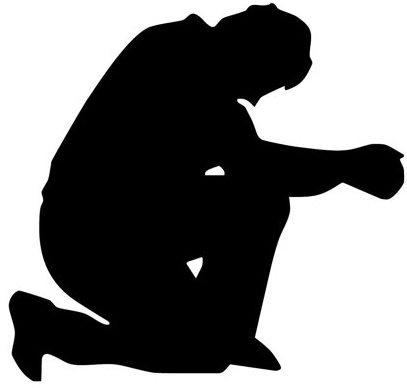 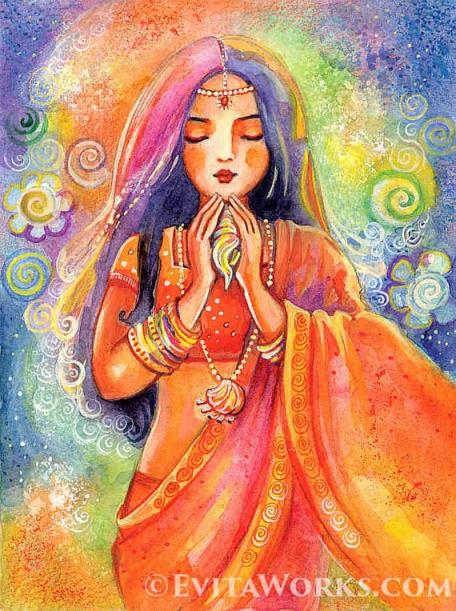 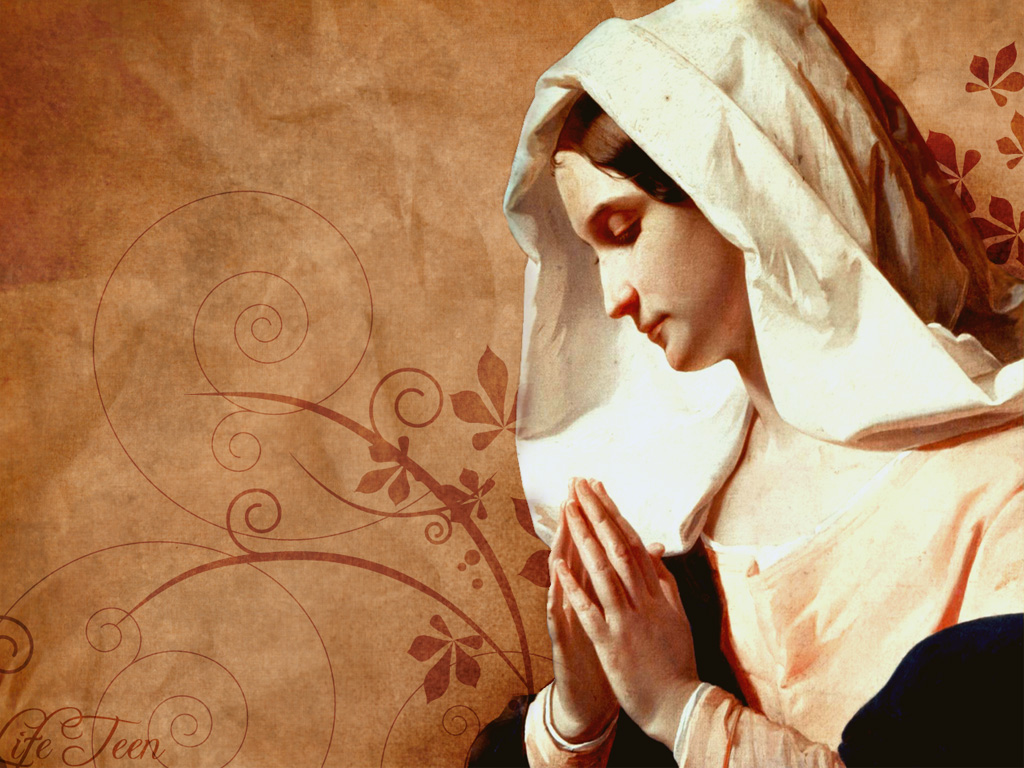 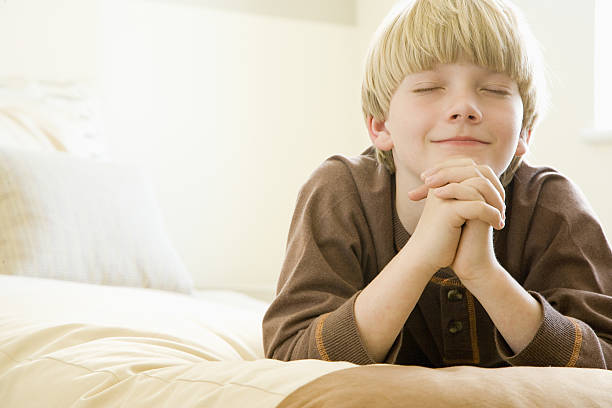 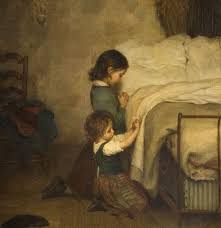 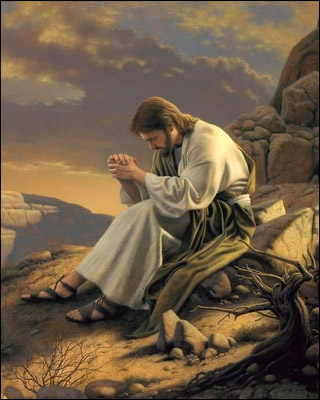 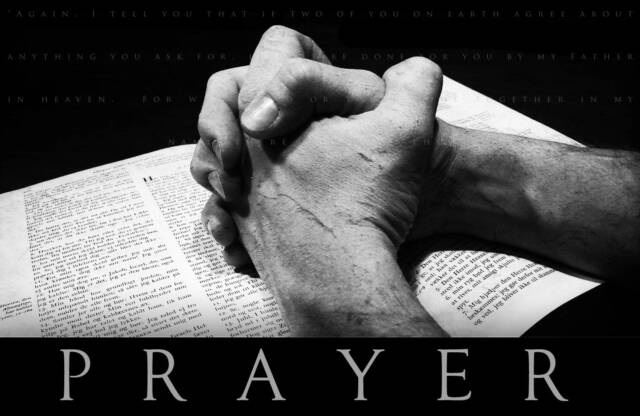 What did you notice?What symbols did you see?What did it make you think of?How did this make you grow in your understanding of prayer?